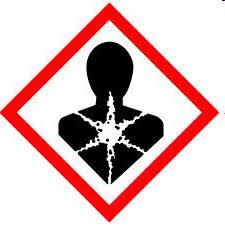 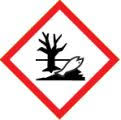 NEVARNE SNOVI
Ljudje uporabljamo tudi različne nevarne snovi
Pri tem morate otroci biti posebno pozorni, da te stvari pustite in se jih ne dotikate
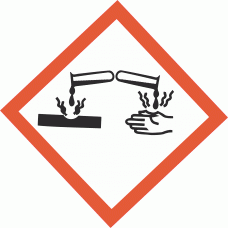 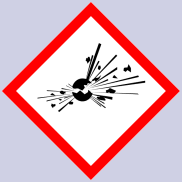 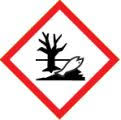 Posebni znaki
Da so snovi nevarne, nas opozarjajo posebni znaki.










Kjerkoli vidite te znake, se tistega ne dotikajte in pojdite stran. OPOZORITE ODRASLE, DA TE SNOVI ODSTRANIJO in ustrezno poskrbijo za njih.
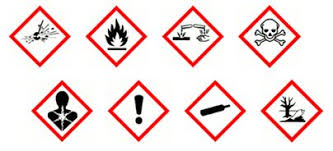 Katere so nevarne snovi
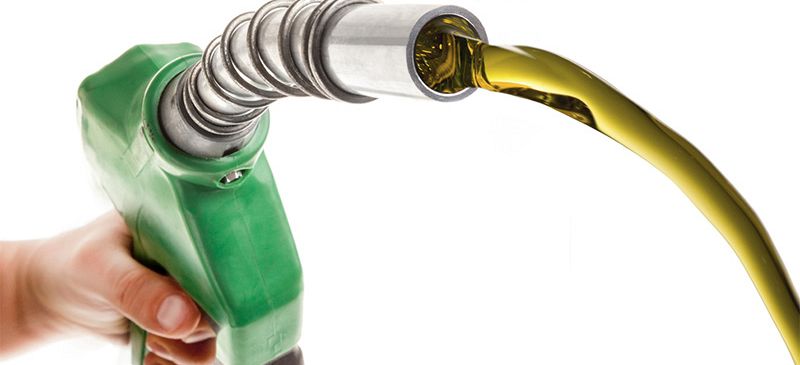 BENCIN
BATERIJE
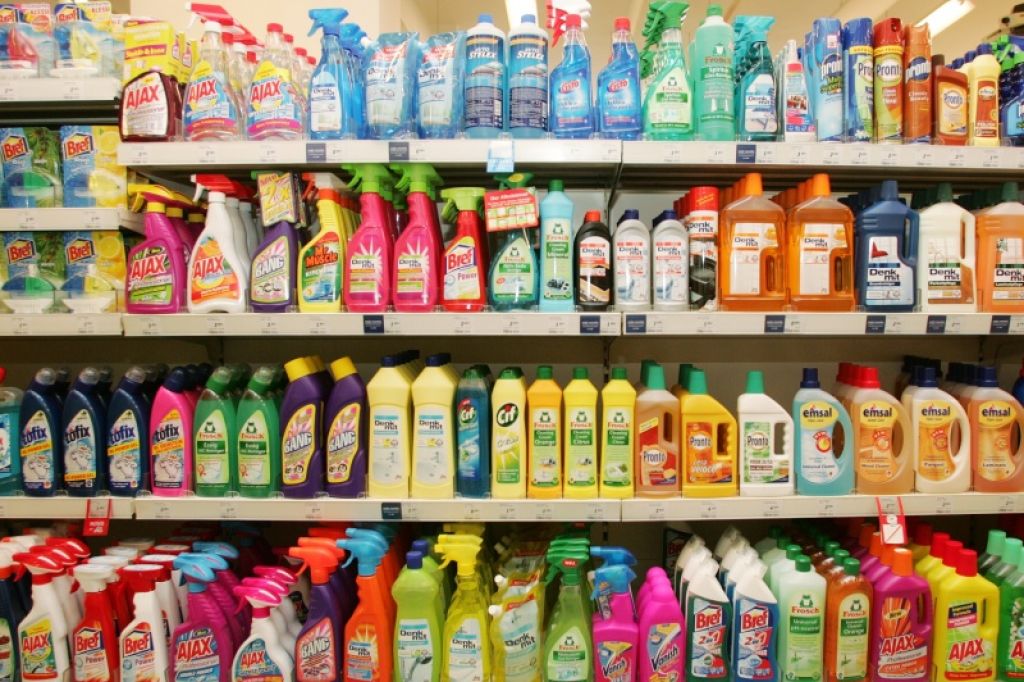 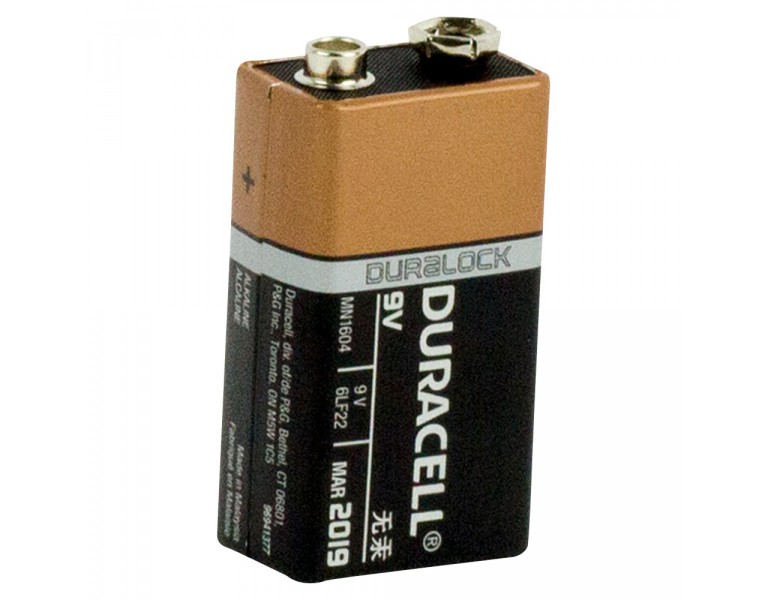 ČISTILA
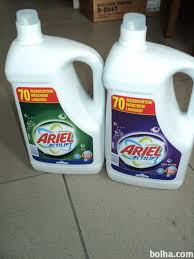 PRALNI 
PRAŠEK
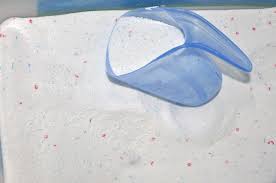 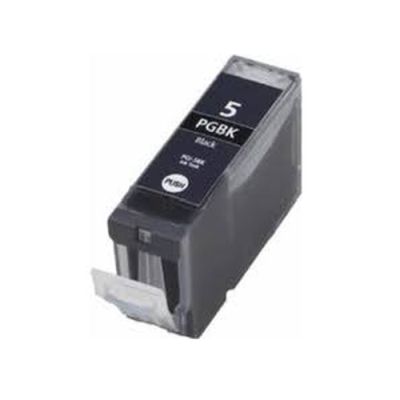 ZDRAVILA
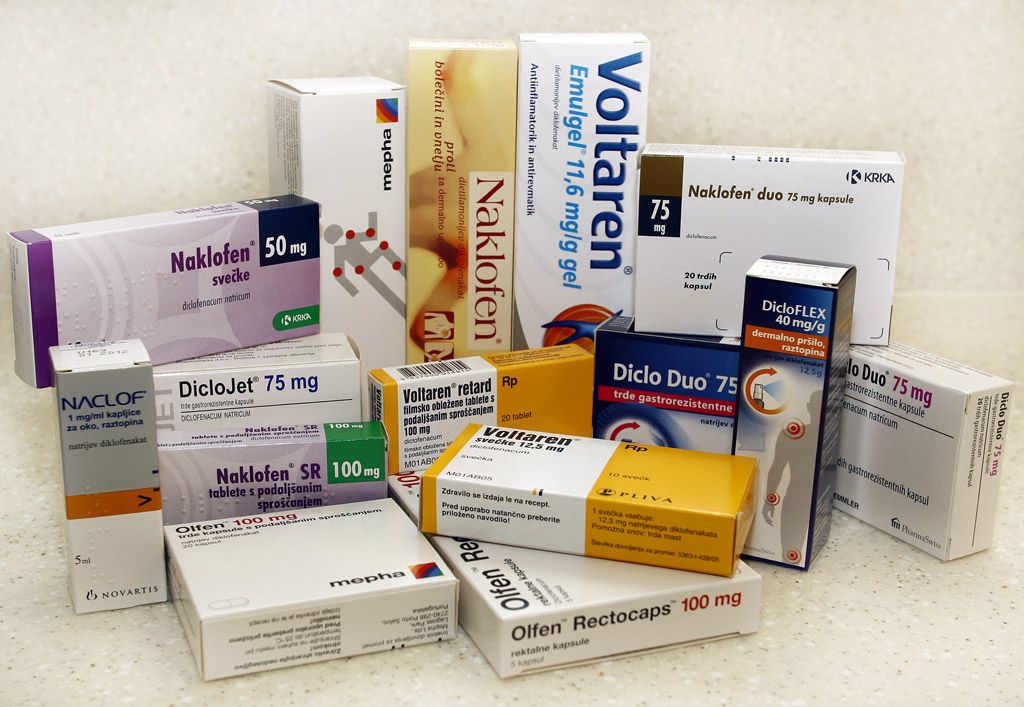 KARTUŠE ZA PRINTERJE
KAKO RAVNAMO Z NEVARNIMI SNOVMI
NE MEČEMO JIH V NORMALNE SMETI, JIH STROGO LOČIMO
ODNESEMO JIH V ZBIRNE CENTRE, KJER POSEBEJ ZBIRAJO NEVARNE SNOVI
ZDRAVIL NE MEČEMO V STRANIŠČE, vrnemo v lekarno ali na določeno mesto
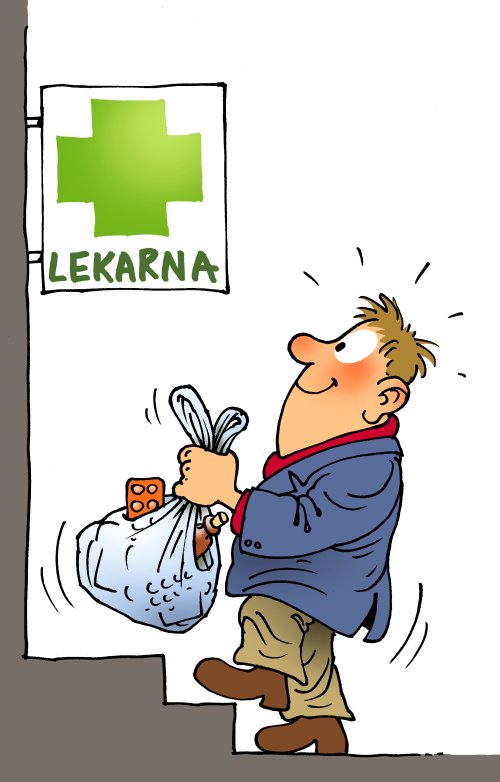 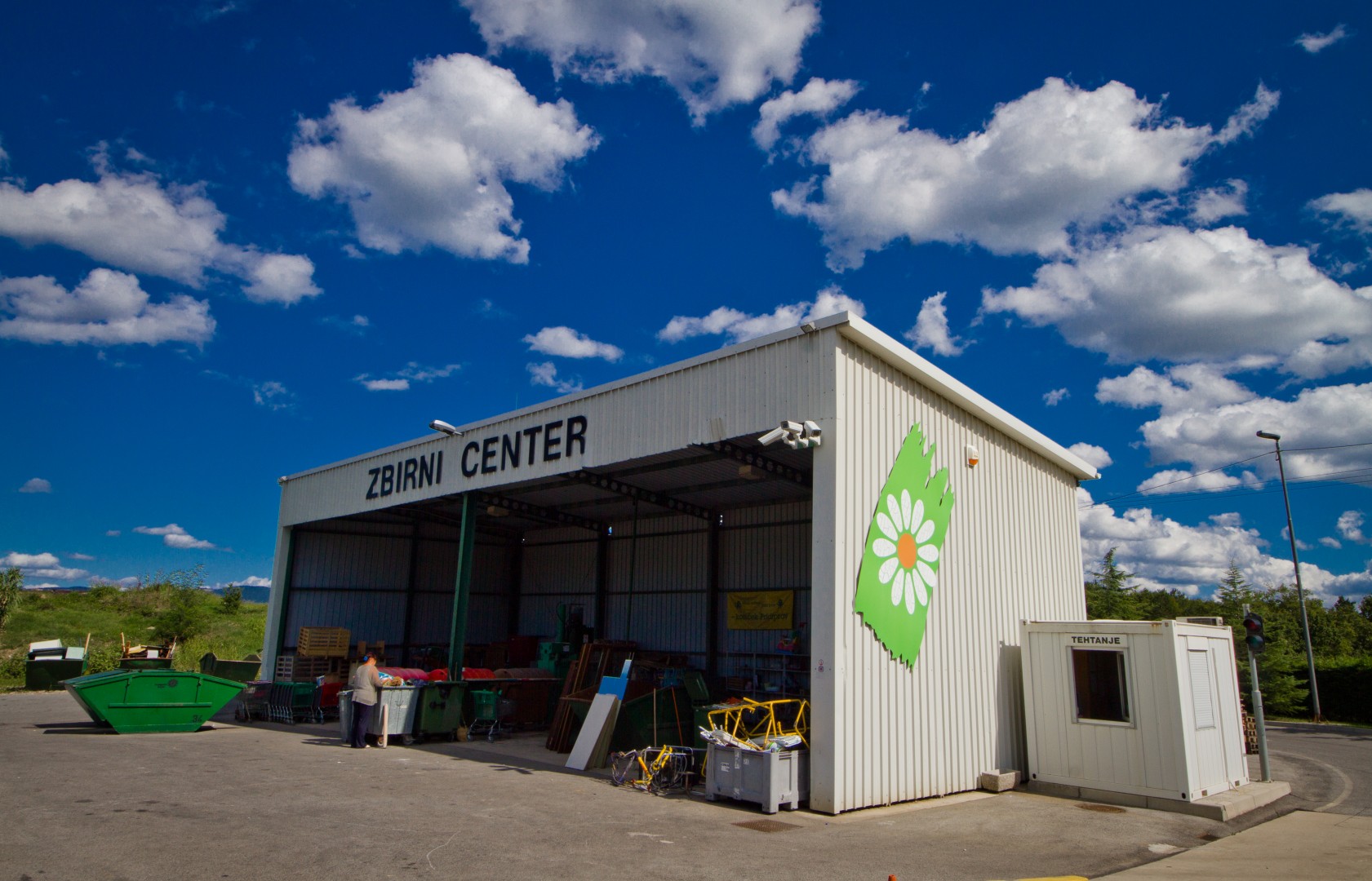 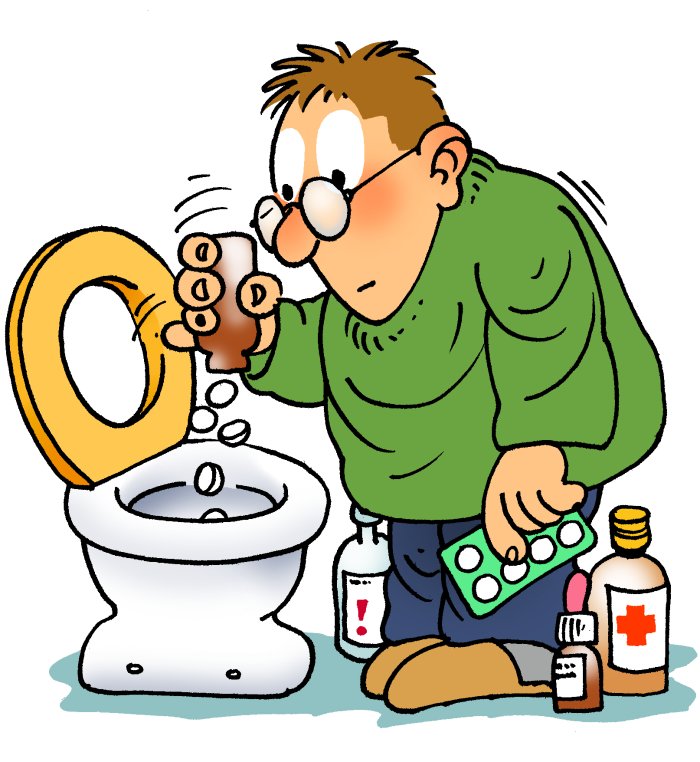